Центр развития конкурентной политики 
и государственного заказа 
Института ВШГУ
Антикризисные меры Правительства Российской Федерации в 2015 году в сфере государственных закупок для малого и среднего бизнеса
Баранов Николай Валерьевич
2015г.
www.goszakaz.ranepa.ru
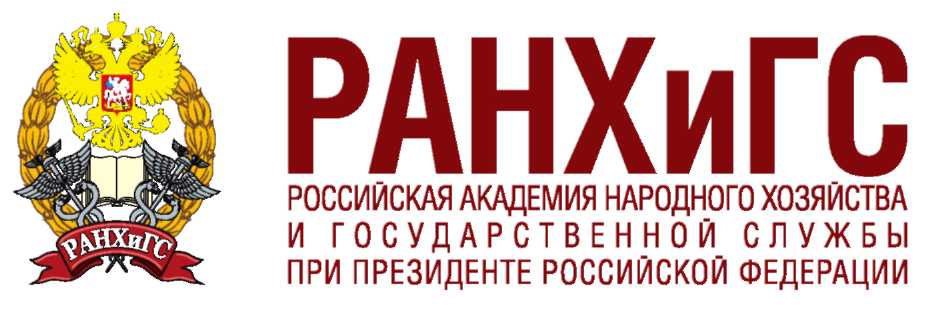 Антикризисный план 2015
Основные нормативные акты
Распоряжение Правительства РФ от 27 января 2015 г. N 98-р «Об утверждении плана первоочередных мероприятий по обеспечению устойчивого развития экономики и социальной стабильности в 2015 году»
Федеральный закон от 20 апреля 2015 г. N 87-ФЗ "Об отчете Правительства Российской Федерации и информации Центрального банка Российской Федерации о реализации плана первоочередных мероприятий по обеспечению устойчивого развития экономики и социальной стабильности в 2015 году"
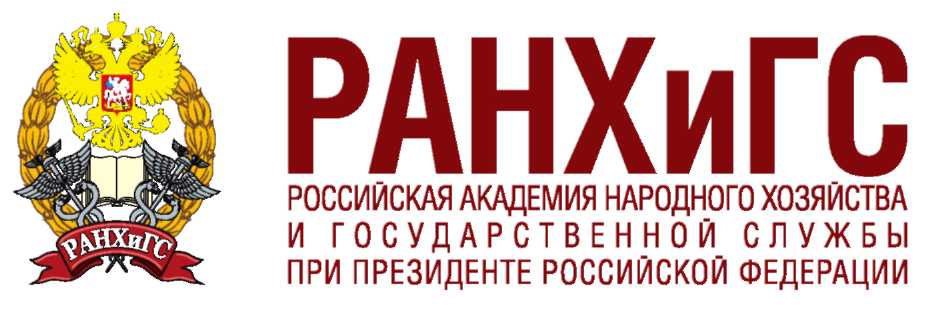 Антикризисный план 2015
Данный план нацелен на обеспечение устойчивого развития экономики и социальной стабильности в период наиболее сильного влияния неблагоприятной внешнеэкономической и внешнеполитической конъюнктуры. 

В 2015 - 2016 годах будут реализованы меры, направленные на активизацию структурных изменений в российской экономике, стабилизацию работы системообразующих организаций в ключевых отраслях и достижение сбалансированности рынка труда, снижение инфляции и смягчение последствий роста цен на социально значимые товары и услуги для семей с низким уровнем доходов, достижение положительных темпов роста и макроэкономической стабильности в среднесрочной перспективе.
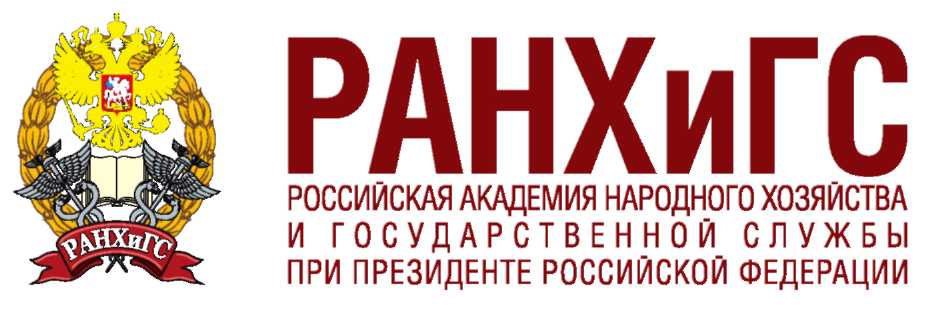 Антикризисный план 2015
Ключевые направления действий Правительства Российской Федерации в течение ближайших месяцев включают в себя:
1. поддержку импортозамещения и экспорта по широкой номенклатуре несырьевых, в том числе высокотехнологичных, товаров;
2. содействие развитию малого и среднего предпринимательства за счет снижения финансовых и административных издержек;
3. создание возможностей для привлечения оборотных и инвестиционных ресурсов с приемлемой стоимостью в наиболее значимых секторах экономики, в том числе при реализации государственного оборонного заказа;
4. компенсацию дополнительных инфляционных издержек наиболее уязвимым категориям граждан (пенсионеры, семьи с несколькими детьми);
5. снижение напряженности на рынке труда и поддержку эффективной занятости;
6. оптимизацию бюджетных расходов за счет выявления и сокращения неэффективных затрат, концентрации ресурсов на приоритетных направлениях развития и выполнении публичных обязательств;
7. повышение устойчивости банковской системы и создание механизма санации проблемных системообразующих организаций.
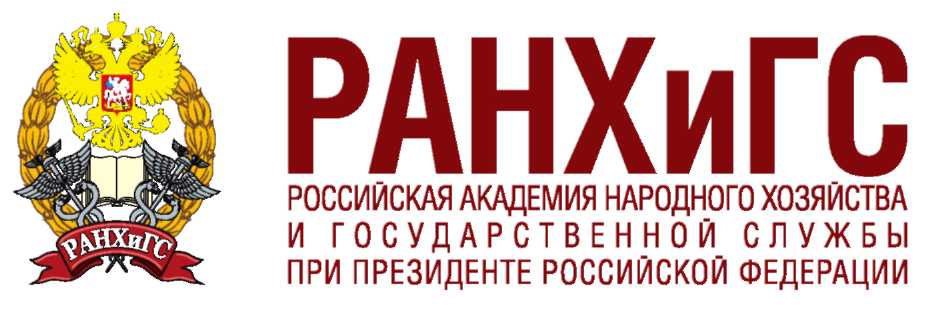 Антикризисный план 2015
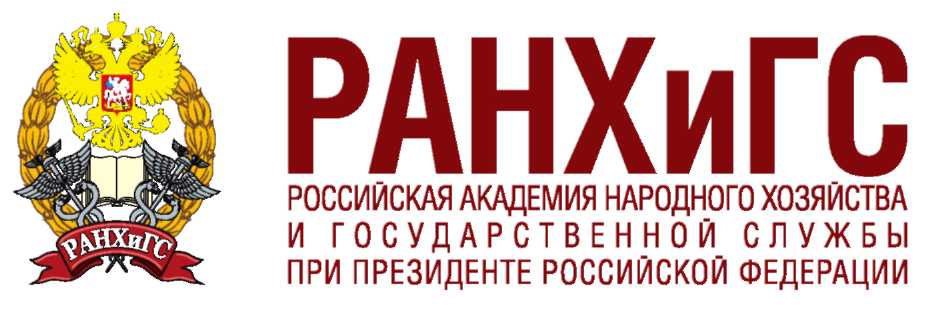 Постановление Правительства РФ от 5 марта 2015 г. N 196 "О случаях и порядке предоставления заказчиком в 2015 году отсрочки уплаты неустоек (штрафов, пеней) и (или) осуществления списания начисленных сумм неустоек (штрафов, пеней)"
Подготовлены правила, по которым можно изменить существенные условия контрактов в отношении тех, срок исполнения которых свыше 6 месяцев и реализация которых по независящим от сторон обстоятельствам стала невозможной без внесения поправок.

Предусмотрено утверждение перечней товаров, работ, услуг, по которым возможно изменение условий контракта.

При этом цена контракта должна превышать 1 млн руб. (при закупках для федеральных нужд), размер определенный органами госвласти регионов, местными администрациями, и составлять не более 5 млн руб., если договор заключен для нужд субъекта Федерации (муниципалитета) по результатам конкурсов, электронных аукционов, запросов предложений, в которых участниками могли быть только субъекты малого предпринимательства, социально ориентированные некоммерческие организации.
При внесении изменений оформляется допсоглашение на основании обращения поставщика (подрядчика, исполнителя).
Постановление действует до 1 января 2016 г.
Мера направлена на поддержание стабильности функционирования системы государственных закупок.
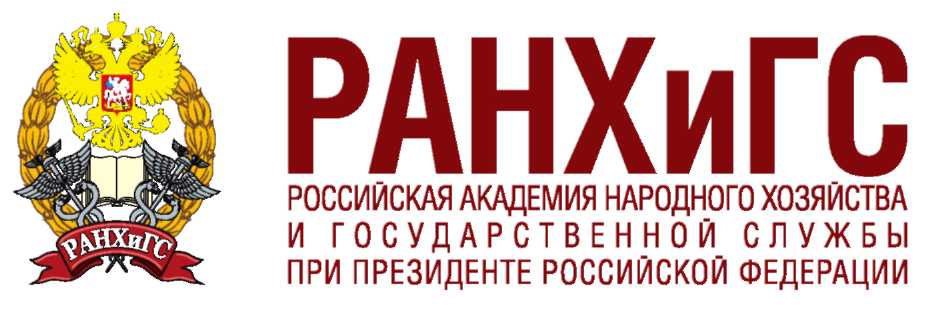 Антикризисный план 2015
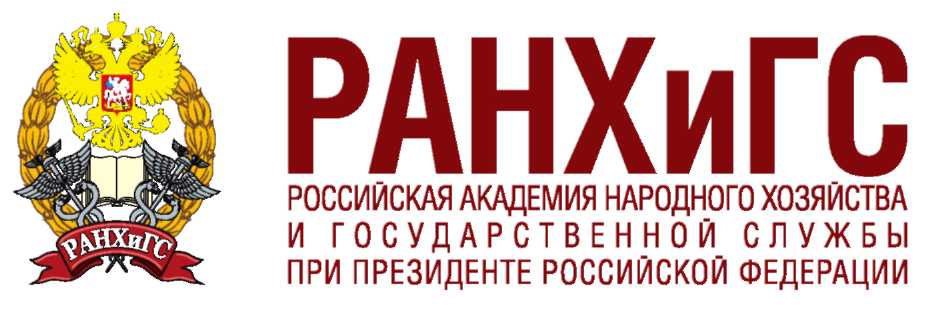 Постановление Правительства РФ от 6 марта 2015 г. N 198 "Об утверждении Правил изменения по соглашению сторон срока исполнения контракта, и (или) цены контракта, и (или) цены единицы товара, работы, услуги, и (или) количества товаров, объема работ, услуг, предусмотренных контрактами, срок исполнения которых завершается в 2015 году"
Подготовлены правила, по которым можно изменить существенные условия контрактов в отношении тех, срок исполнения которых свыше 6 месяцев и реализация которых по независящим от сторон обстоятельствам стала невозможной без внесения поправок.

Предусмотрено утверждение перечней товаров, работ, услуг, по которым возможно изменение условий контракта.

При этом цена контракта должна превышать 1 млн руб. (при закупках для федеральных нужд), размер определенный органами госвласти регионов, местными администрациями, и составлять не более 5 млн руб., если договор заключен для нужд субъекта Федерации (муниципалитета) по результатам конкурсов, электронных аукционов, запросов предложений, в которых участниками могли быть только субъекты малого предпринимательства, социально ориентированные некоммерческие организации.
При внесении изменений оформляется допсоглашение на основании обращения поставщика (подрядчика, исполнителя).
Постановление действует до 1 января 2016 г.
Мера направлена на поддержание стабильности функционирования системы государственных закупок.
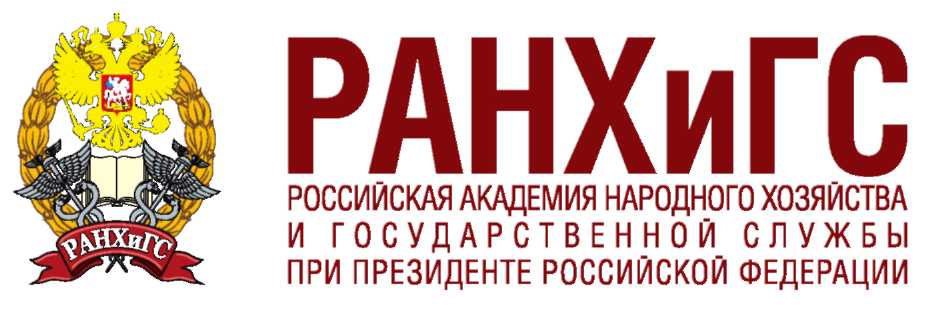 Антикризисный план 2015
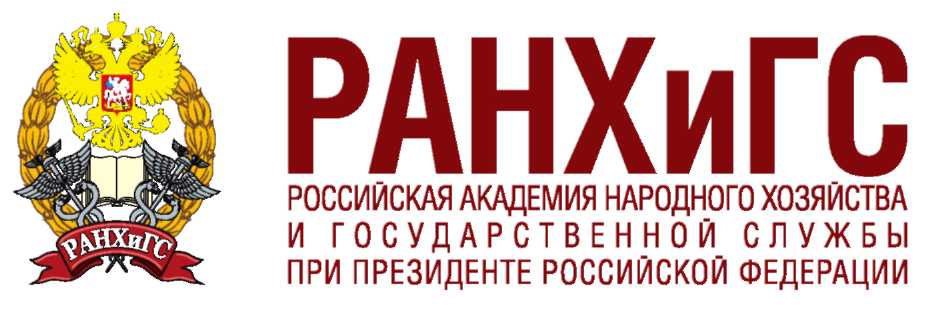 Постановление Правительства РФ от 28 апреля 2015 г. N 405 "Об утверждении Правил осуществления заказчиком в 2015 году реструктуризации задолженностей коммерческих банков, возникших в связи с предъявлением требований к исполнению банковских гарантий, предоставленных в качестве обеспечения исполнения контрактов"
Распространяется на государственные и муниципальные контракты, гражданско-правовые договора бюджетных учреждений, заключенных до дня вступления в силу закона 44-ФЗ.
Под реструктуризацией задолженности по банковской гарантии понимается изменение первичных обязательств на иные обязательства, предусматривающие другие способы исполнения обязательств, выраженные в установлении графика поэтапного погашения такой задолженности.
Перечислены условия реструктуризации задолженности. Предусматривается поэтапное погашение задолженности коммерческих банков по банковским гарантиям в течение 2015 г. равными долями, перечисляемыми заказчику ежемесячно, за исключением задолженностей, компенсирующих размер выплаченного аванса.
Решение о реструктуризации задолженности принимается на основании обращения коммерческого банка, которому заказчиком направлено требование об уплате денежной суммы по банковской гарантии.
Заказчик рассматривает обращение коммерческого банка в течение 10 рабочих дней.
При положительном решении заключается соглашение о реструктуризации задолженности. Приведены требования к его содержанию. Оно подписывается на год.
Приведена формула для расчета суммы задолженности, подлежащей реструктуризации.
Данная мера позволит снизить риск потери коммерческими банками ликвидности в связи с исполнением требований по банковским гарантиям в крупном размере.
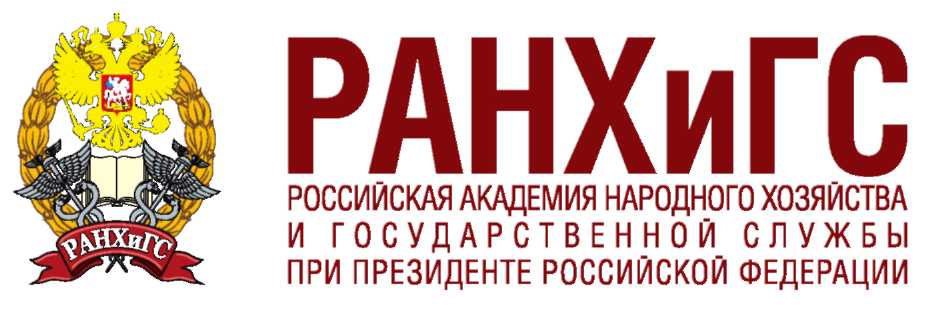 Антикризисный план 2015
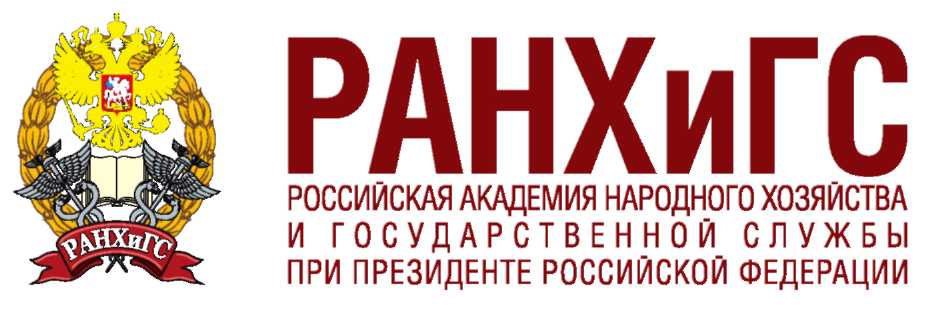 Постановление Правительства РФ от 5 февраля 2015 г. N 102"Об установлении ограничения допуска отдельных видов медицинских изделий, происходящих из иностранных государств, для целей осуществления закупок для обеспечения государственных и муниципальных нужд"
1. Утвержден перечень.
2. Заказчик отклоняет все заявки, содержащие предложения о поставке медицинских изделий, происходящих из иностранных государств, за исключением Республики Армения, Республики Белоруссия и Республики Казахстан, при условии, что на участие в определении поставщика подано не менее 2 удовлетворяющих требованиям документации о закупке заявок, которые одновременно:
- содержат предложения о поставке одного или нескольких видов медицинских изделий, включенных в перечень, страной происхождения которых является РФ, Республика Армения, Республика Белоруссия или Республика Казахстан;
- не содержат предложений о поставке одного и того же вида медицинского изделия одного производителя.
3. Подтверждением страны происхождения медицинских изделий является сертификат о происхождении товара, выдаваемый уполномоченным органом (организацией) РФ, Республики Армения, Республики Белоруссия или Республики Казахстан по  установленной форме.
4. Не применяются в следующих случаях:
- в определении поставщика закрытым способом, осуществленные до вступления в силу настоящего постановления;
- дипломатическими представительствами и консульскими учреждениями РФ, торговыми представительствами РФ и официальными представительствами РФ при международных организациях для обеспечения своей деятельности на территории иностранного государства.
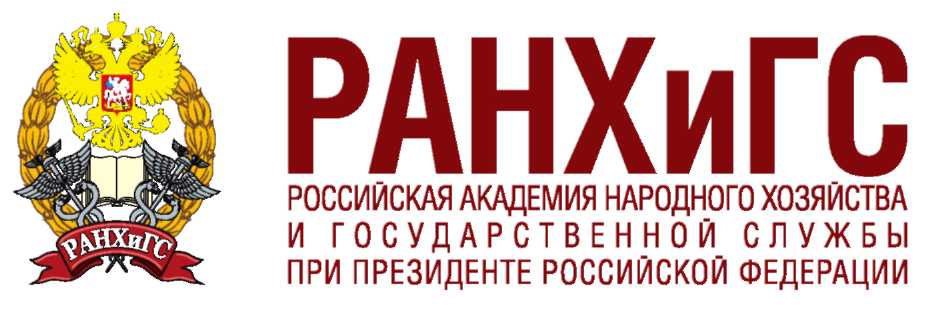 Антикризисный план 2015
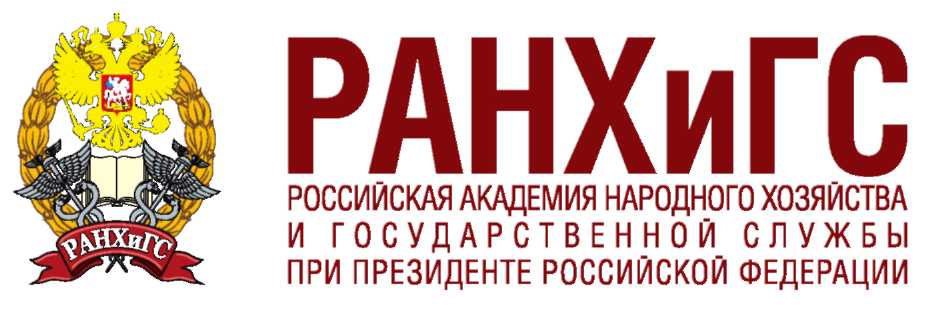 Антикризисный план 2015
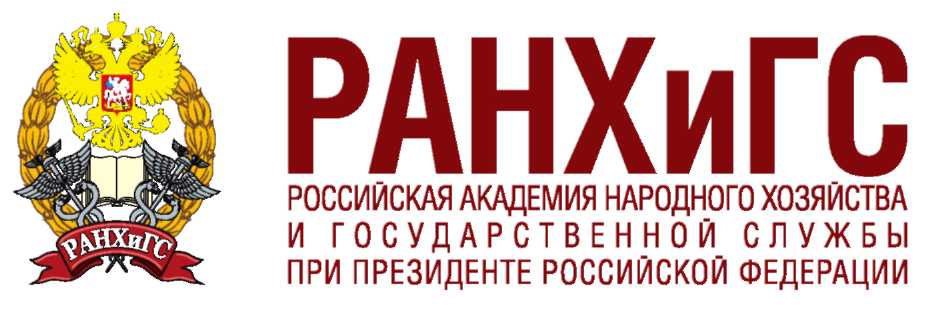 Антикризисный план 2015
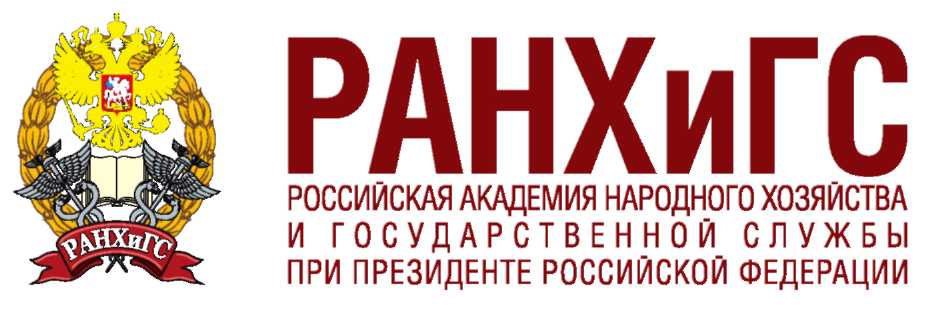 Антикризисный план 2015
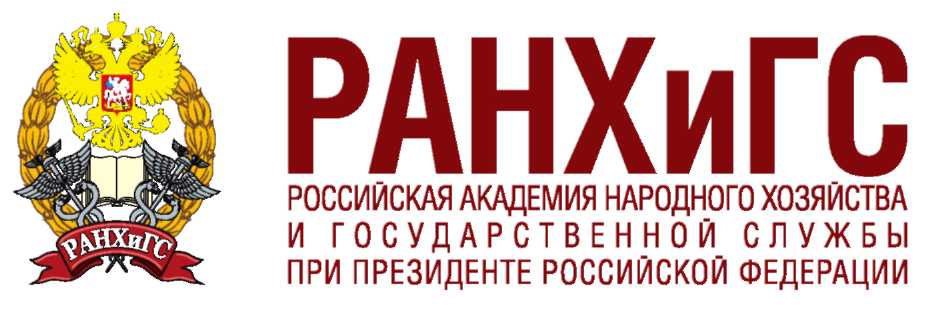 Антикризисный план 2015
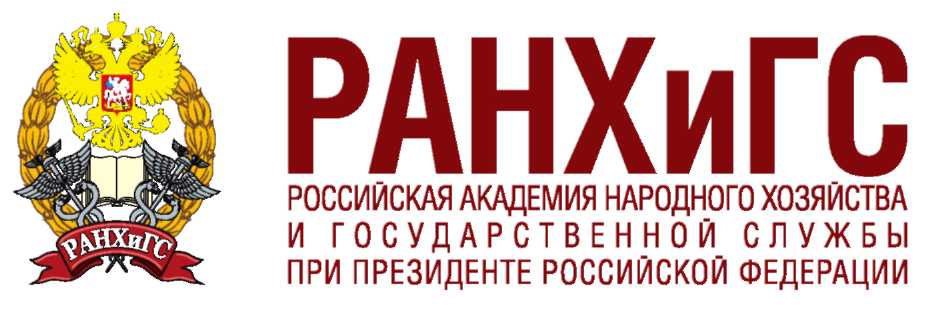 Антикризисный план 2015
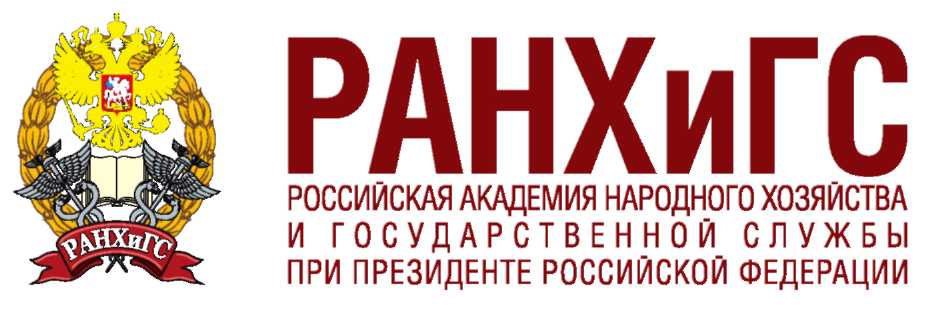 Антикризисный план 2015
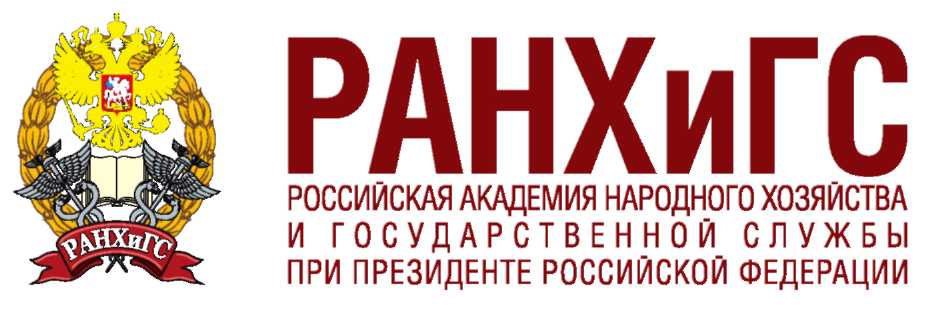 Антикризисный план 2015
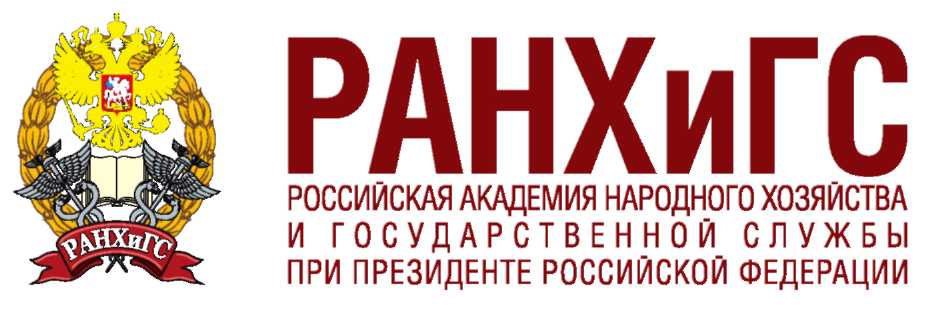 Антикризисный план 2015
Реализация антикризисных мер осуществляется Правительством Российской Федерации в тесном взаимодействии с:

Федеральным Собранием Российской Федерации, 

органами государственной власти субъектов Российской Федерации и органами местного самоуправления, 

профессиональным и экспертным сообществом в рамках системы "Открытое правительство" и иных форм совместной работы. 

Перечень первоочередных мероприятий не является исчерпывающим и будет при необходимости дополняться новыми антикризисными мерами.
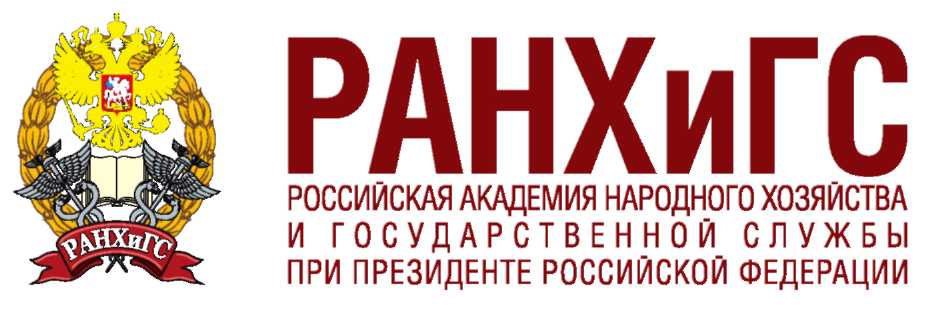 Антикризисный план 2015
Правительство Москвы 10 февраля 2015 года утвердило План обеспечения устойчивого развития экономики и социальной стабильности города на 2015 год (Постановление Правительства Москвы № 40-ПП). 

Антикризисный план Москвы развивает, конкретизирует и дополняет меры, утверждённые аналогичным планом Правительства России.

«С производителями импортных товаров планируется заключать долгосрочные государственные контракты, одним из условий которых станет создание и развитие производства соответствующей продукции в Москве»

«Заключены многолетние контракты на производство вагонов для метро. Это крупнейший машиностроительный контракт в России, которым предусматривается практически стопроцентное изготовление всех комплектующих на российских предприятиях».
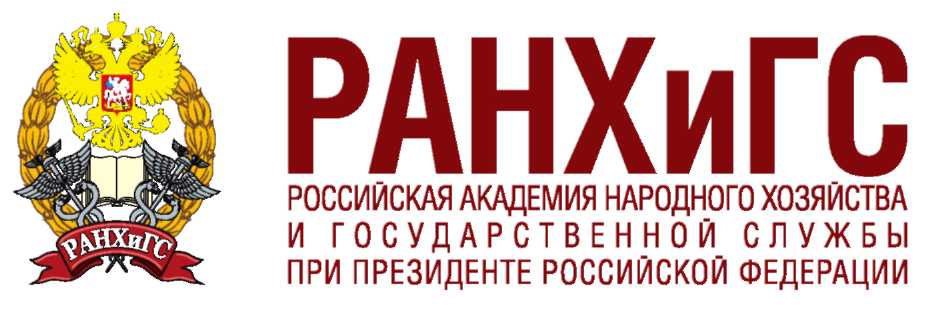 Спасибо за внимание!





Центр развития конкурентной политики и государственного заказа РАНХиГС
Контакты:
Тел.:8-499-956-90-18
8-915-421-74-93
www.goszakaz.ranepa.ru